РАНЬШЕ И ТЕПЕРЬ…
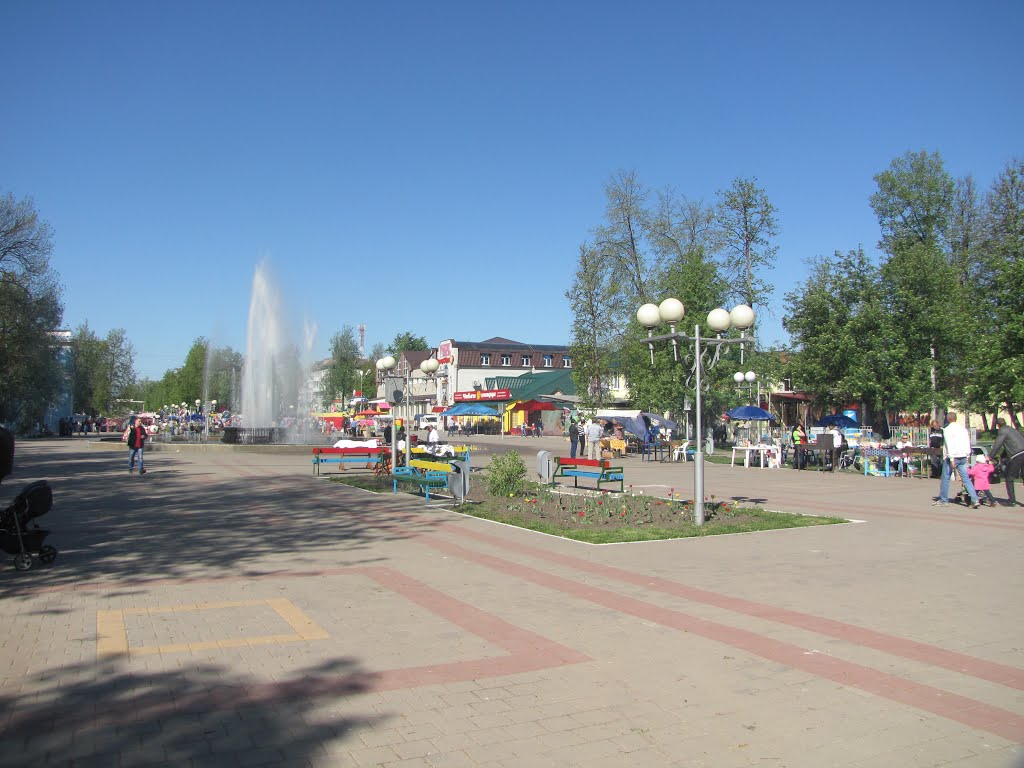 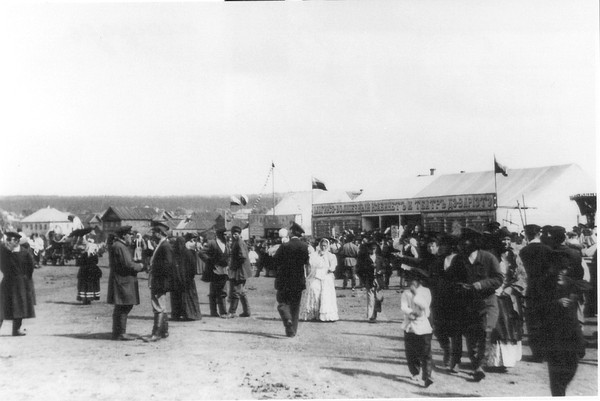 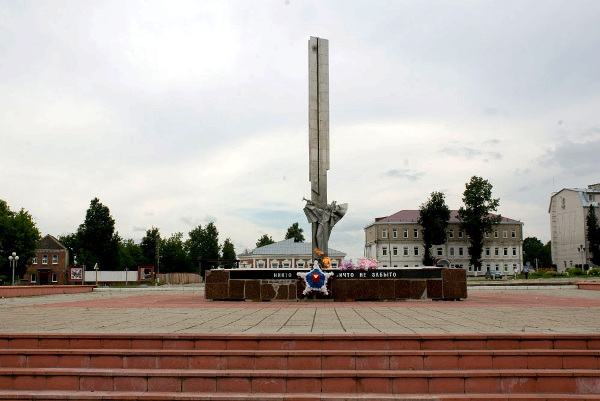 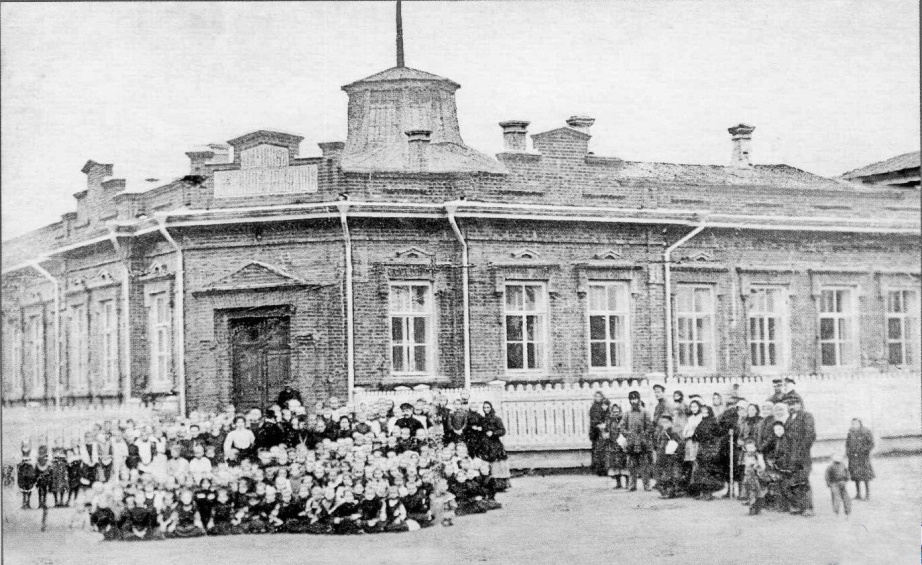 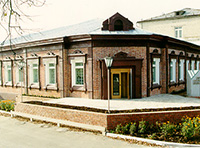 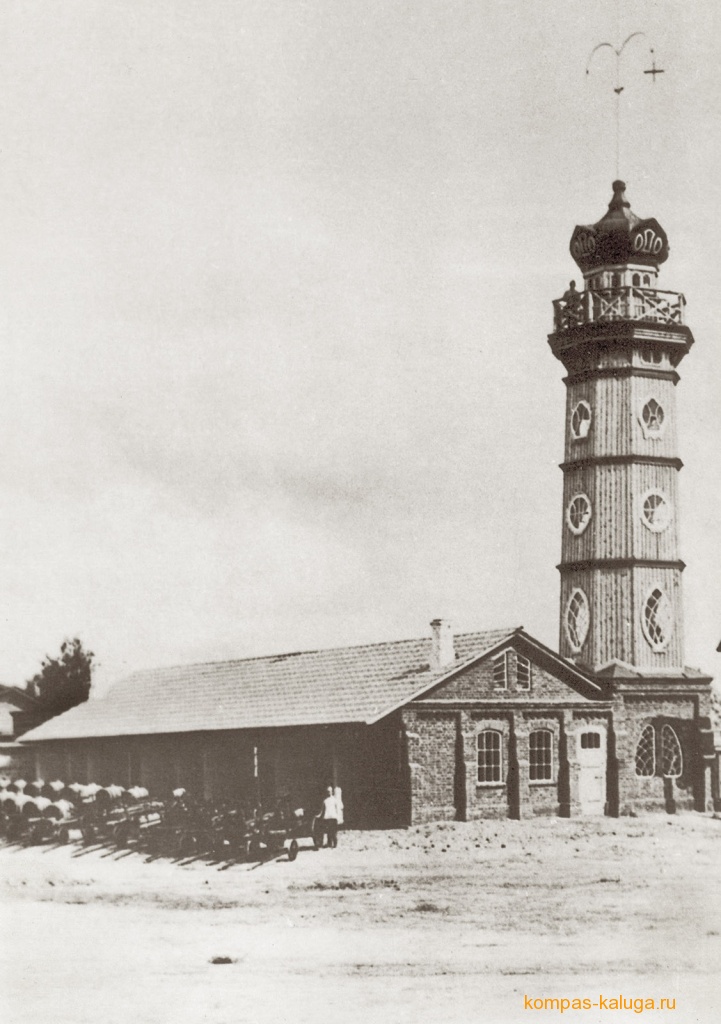 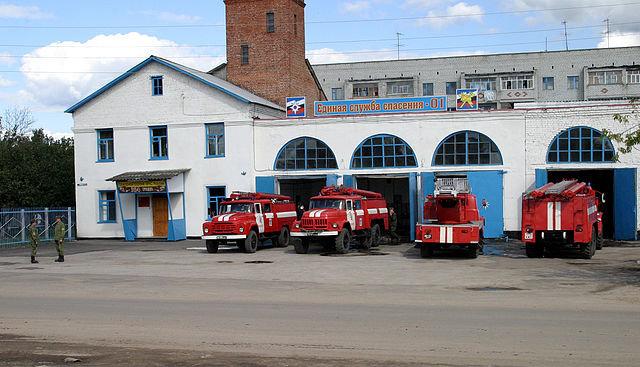 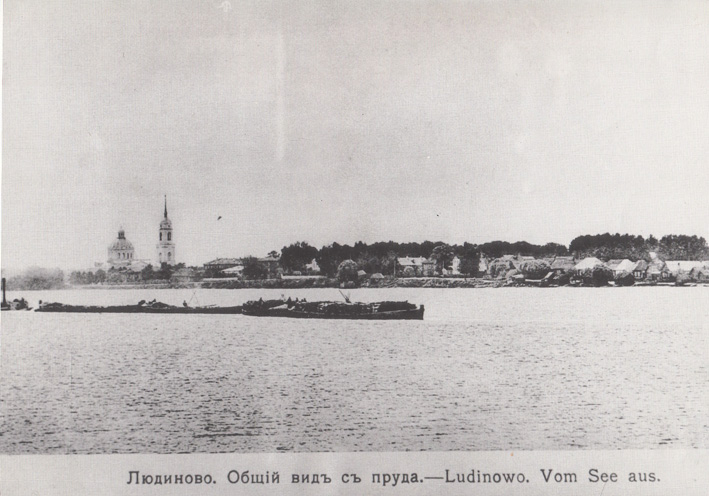 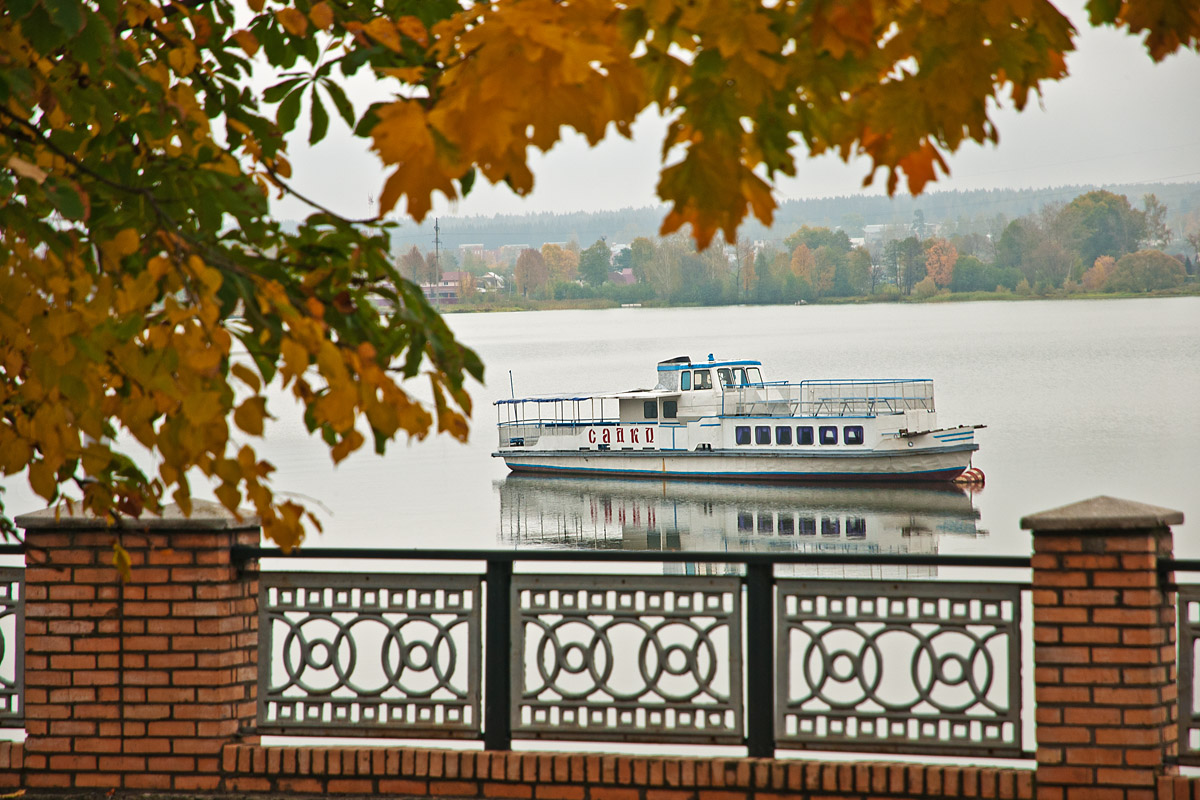